Critical Race Theory
And Post - Structuralism
Structuralism vs. Existentialism
Structuralism = meaning is derived from “relations of difference” that are “largely subconscious” and thus “form a structure” or a normality that is true for others in the structure by emphasizing patters in behavior and belief.
Therefore structures society determine meaning. (Harcourt)
Existentialism = meaning is derived from the individual creating the meaning. The person and only the person can attribute meaning to actions. (ibid)
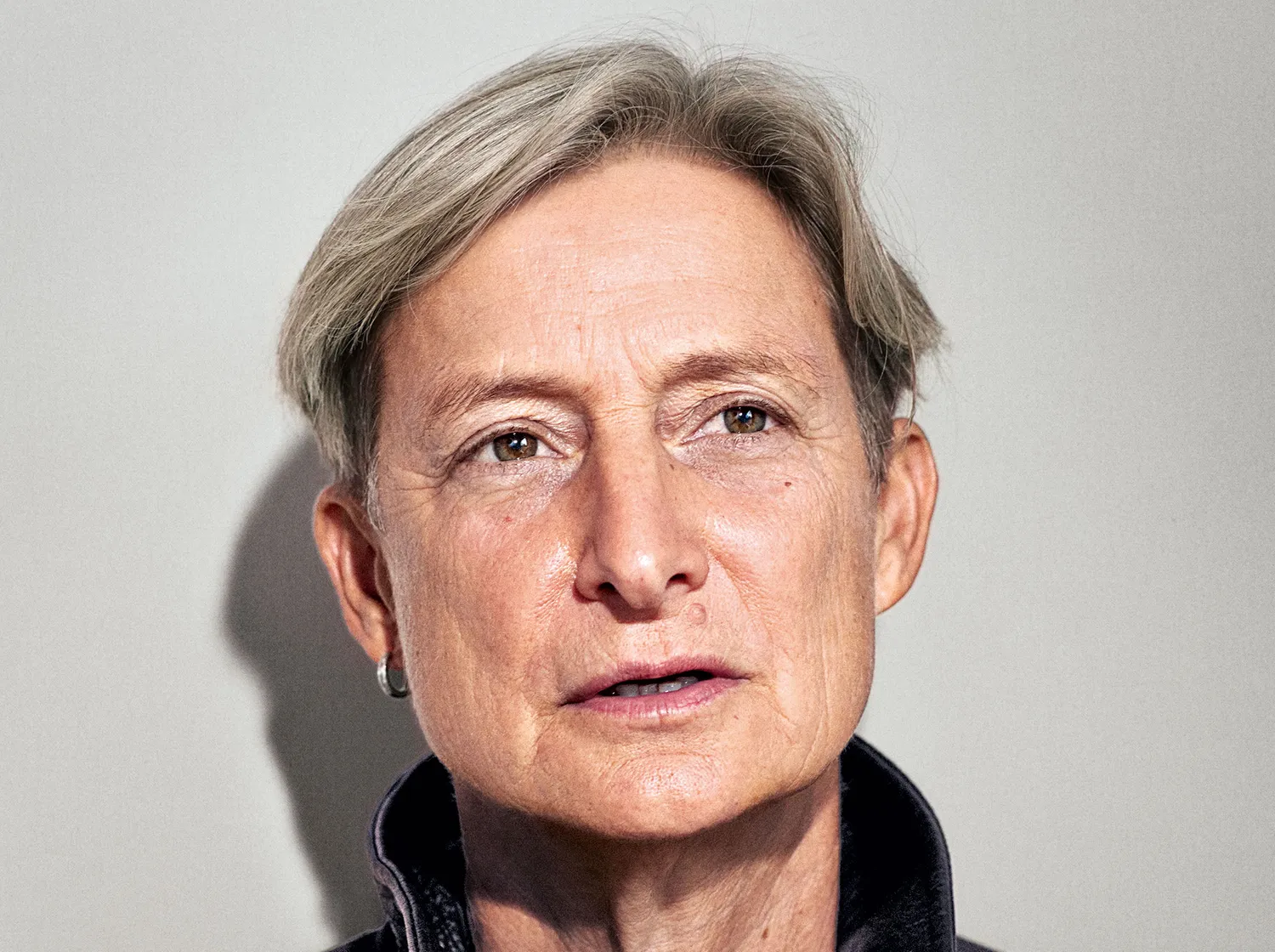 Judith Butler – Post Structuralism
Poststructuralism is the rejection of “the claims of totality and universality and the presumption of binary structural oppositions that implicitly operate to quell the insistent ambiguity and openness of linguistic and cultural signification.” (Butler)
Post Structuralism
“Poststructuralism concentrates on the moment when we (society) impose meaning in a space that is no longer characterized by shared social agreement over the structure of meaning.” (Harcourt)
Seeks to address unconscious rules we have developed.
Meaning is imposed to hide “gaps” in knowledge on others. (Harcourt)
Reflection
How is it that we come to believe the meaning we impose in order to hide gaps and ambiguities?
What is Critical Race Theory?
Born out of Post Structuralism therefore it examines: subconscious relations of difference that form structures and how we fill gaps in knowledge without input from all members of society. (Harcourt)
“Critical race theory (CRT) broadly is a way of explaining how race has been constructed and transformed into racial inequality.” (Joshua)
A core tenet of CRT posits that racism is so deeply entrenched that it is not abnormal, rather it has become the ‘norm’.  (ibid)
 CRT emphasises that often “racism does not happen in explicit forms, rather it is more nuanced and subtle, and built into our structures.” (ibid) such as education, healthcare and media.
Theory and interpretation that examines the appearance of race and racism across dominant cultural modes of expression. (Purdue)
Scholars attempt to understand how victims of systemic racism are affected by cultural perceptions of race and how they are able to represent themselves to counter prejudice. (ibid)
Racism
Racism is not explicit or easy to spot and point out, racism is not just slurs and abuse hurled in the street. Rather, racism is built into our  (Black, Asian and Minority Ethnic) structures and institutions, which is why we see system level disparities between BAME people and white people in many aspects of society. (Joshua)
Unfortunately, over twenty years later institutional racism in the UK continues, this is evident in the fact that:
1. Young BAME people are more likely to be registered on ‘gang’ lists by police;
2. Black people are still nine times more likely to be stopped and searched than white people;
3. People in all minority ethnic groups have a higher proportion of people living in overcrowded homes compared to white British people. (ibid)

BAME is a UK term in Canada its BIPOC to explicitly include Indigenous People as well
History
Critical Race Theory  traces racism in North America through the the legacy of slavery, the Civil Rights Movement, and recent events. 
It draws from work by writers like Sojourner Truth, Frederick Douglass, W.E.B. Du Bois, Martin Luther King, Jr., and others.
CRT developed into its current form during the mid-1970s with scholars like Derrick Bell, Alan Freeman, and Richard Delgado, who responded to what they identified as dangerously slow progress following Civil Rights in the 1960s. (Purdue)
CRT Is Experiential
Recognizing racism as a quotidian (occurring in everyday life) component of American life manifested in textual sources like literature, film, law, etc. 
Attempt to confront the beliefs and practices that enable racism to persist while also challenging these practices in order to seek liberation from systemic racism.
Emphasizes the importance of finding a way for diverse individuals to share their experiences.
(Purdue)
Path Forward
In order to be impactful, real anti-racist work must acknowledge the influence that structural racism has on our ideas and material realities and it cannot frame discussions around biases and individual actions. (Joshua)
Not Only Race
CRT scholars do not only locate an individual’s identity and experience of the world in his or her racial identifications, but also their membership to a specific class, gender, nation, sexual orientation, etc.  (Joshua)
Example: A woman of Asian decent (Chinese) does not share the same experiences as a Black woman of African (Nigerian) decent. Their lived experiences and oppression are not the same.
Example 2: This is also true of a racialized woman who identifies as a lesbian vs. a person identifying as transgender vs. a straight identifying woman.
As such CRT has contributed to splinter groups focused on Asian American, Latino, and Indian racial experiences. (Purdue)
Social Truth
As Richard Delgado and Jean Stefancic explain in their introduction to the third edition of Critical Race Theory: The Cutting Edge, “Our social world, with its rules, practices, and assignments of prestige and power, is not fixed; rather, we construct with it words, stories and silence. But we need not acquiesce in arrangements that are unfair and one-sided. By writing and speaking against them, we may hope to contribute to a better, fairer world.” (Purdue)
Works Cited
Joshua, Vanessa. Critical Race Theory: Why Unconscious Bias Training Isn’t Enough. Teaching Times., June 7 2021., Accessed October 24 2021. URL: October 24, 2021. URL: https://www.teachingtimes.com/critical-race-theory-why-unconscious-bias-training-isnt-enough/ 
Purdue Writing Lab & The Owl Purdue, Critical Race Theory., Purdue University. (2021) Accessed October 24, 2021. URL: https://owl.purdue.edu/owl/subject_specific_writing/writing_in_literature/literary_theory_and_schools_of_criticism/critical_race_theory.html 
Harcourt, Bernard E. An Answer to the Question: ‘What is Post Structuralism’., Public Law and Legal Theory Working Papers., University of Chicago Law School: Chicago Unbound. No. 156, 2007)pp 1 – 31.